საქართველოს გარემოს დაცვისა და სოფლის მეურნეობის სამინისტრო
ქ. ახალქალაქი, სოფ. ხოსპიოს მიმდებარედ,  შპს    ,,ჯავახავტოგზას“ ასფალტის  საწარმოს მოწყობის და ექსპლუატაციის პროექტის გარემოზე ზემოქმედების  შეფასების ანგარიში
საკანონმდებლო მოთხოვნები
საქართველოს კანონის ,,გარემოსდაცვითი შეფასების კოდექსი’’-ს მე-10 მუხლის თანახმად გზშ ანგარიში უნდა მოიცავდეს:
მოკლე ინფორმაციას დაგეგმილი საქმიანობის, მისი განხორციელების ადგილის, ფიზიკური მახასიათებლების და ალტერნატივების შესახებ;
ზოგად ინფორმაციას დაგეგმილი საქმიანობის განხორციელებით გარემოზე, ადამიანის ჯანმრთელობაზე, მის სოციალურ გარემოზე, დაცულ ტერიტორიებზე, კულტურული მემკვიდრეობის ძეგლებზე და სხვა ობიექტზე შესაძლო ზემოქმედების და მისი სახეების შესახებ, რომლებიც შესწავლილი იქნება გზშ-ის პროცესში;
ინფორმაციას გზშ-ის ანგარიშის მომზადებისთვის ჩატარებელი საბაზისო/საძიებო კვლევებისა და საჭირო მეთოდების შესახებ;
ზოგად ინფორმაციას იმ ღონისძიებების შესახებ, რომლებიც გათვალისწინებული იქნება გარემოზე მნიშვნელოვანი უარყოფითი ზემოქმედების თავიდან აცილებისათვის, შემცირებისათვის ან/და შერბილებისათვის.
პროექტის მიზანი და მოკლე აღწერა
აღნიშნული ანგარიშით წარმოდგენილია შპს    ,,ჯავახავტოგზას“ გზშ ანგარიშის მიმოხილვა.

ქ. ახალქალაქი, სოფ. ხოსპიო
საქმიანობის განხორციელების ადგილი: ქ. ახალქალაქი, სოფ. ხოსპიოს მიმდებარედ

ასფალტის წარმოება
საწარმოს განთავსების ადგილი
შპს    ,,ჯავახავტოგზას“ ასფალტის საწარმოს  საპროექტო ტერიტორია მდებარეობს ახალქალაქის მუნიციპალიტეტში, სოფ. ხოსპიოს მიმდებარედ;
უახლოესი დასახლებული პუნქტი, სოფელი ხოსპიო მდებარეობს საწარმოს განთავსების ტერიტორიიდან ჩრდილოეთით და დაშორებულია 958 მ-ით.  საწარმოს კოორდინატებია:
დაგეგმილი საქმიანობის ფიზიკური მახასიათებლები
საწარმოს მიერ წარმოებული ასფალტის დადგენილი მაქსიმალური საპროექტო სიმძლავრე შეადგენს 170240 ტონას;
 საწარმოს სამუშაო რეჟიმი შეადგენს 133 დღეს, 8 საათიანი გრაფიკით. ასფალტის წარმოებაში დასაქმებული იქნება 10 ადამიანი.
საწვავად გამოყენებული იქნება ბუნებრივი აირი - 1500000 მ3    /წელი.
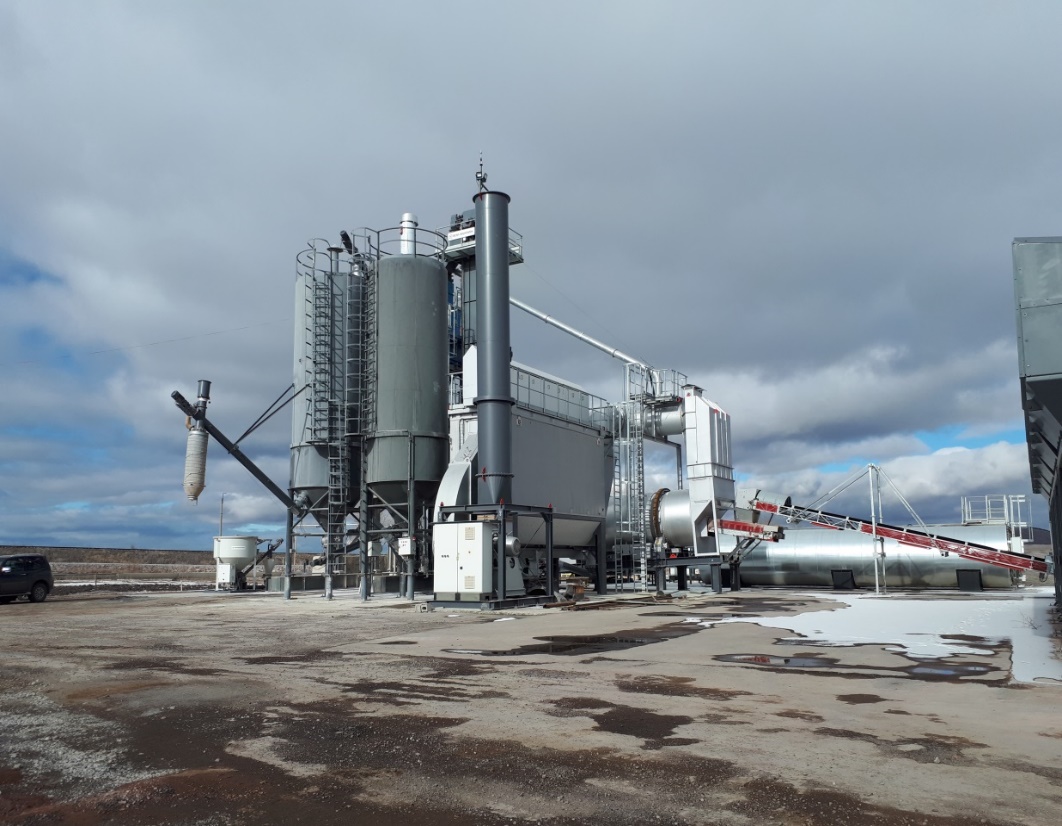 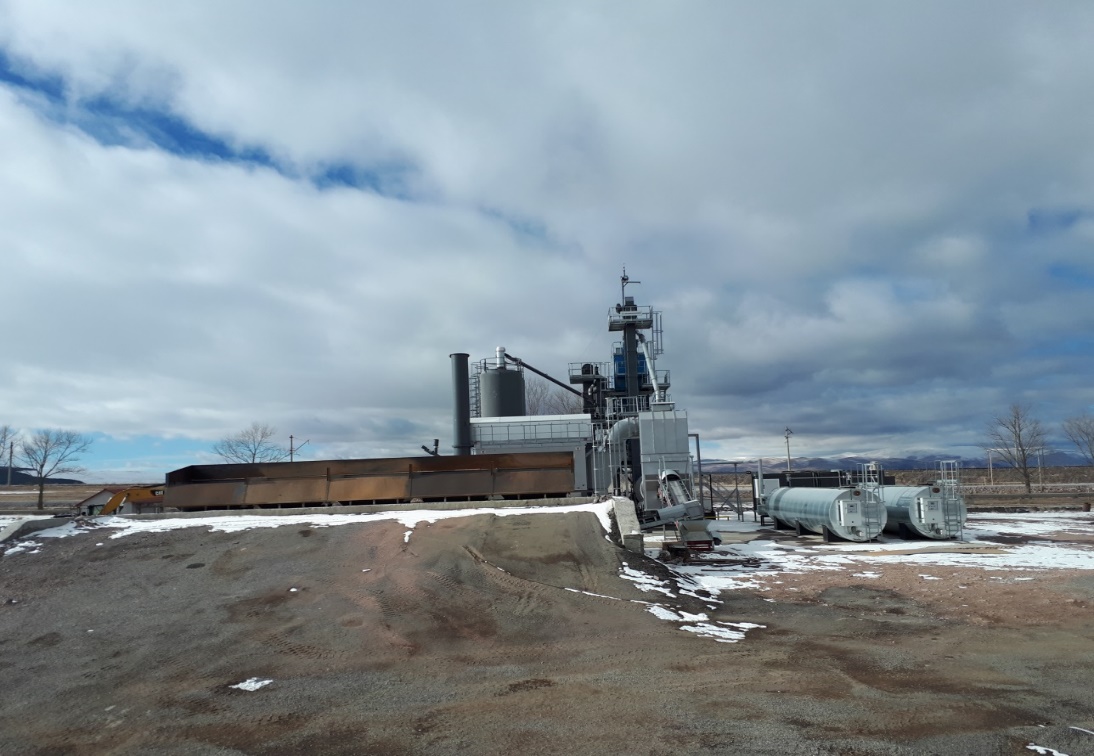 საწარმოს ტექნოლოგიური პროცესი
ასფალტის წარმოება - ინერტული მასალები ღია საწყობიდან სამი მხრიდან დახურული ლენტური ტრანსპორტიორის საშუალებით საჭირო რაოდენობით მიეწოდება  საშრობი დოლის მკვებავ ბუნკერებს. საშრობ დოლში გამოშრობა და გადახეხვით მასალების დაქუცმაცება ხდება  საშრობი აგრეგატის საცეცხლურში ბუნებრივი აირის წვის შედეგად მიღებული ცხელი ნამწვი აირების საშუალებით, რომლებიც საშრობი დოლის გავლის შემდგომ სპეციალური ვენტილატორით მტვერთან ერთად მიემართება მტვერდამჭერ სისტემაში. საშრობ დოლში საჭირო დონეზე გამომშრალი ინერტული მასალა მიეწოდება სპეციალურ შემნახველ ბუნკერს, სადაც იყოფა ფრაქციებად და სპეციალური დოზირებით, ასფალტბეტონის რეცეპტის შესაბამისად, ჩაიტვირთება შემრევ განყოფილებაში. ჩატვირთვა ხდება ასფალტშემრევზე არსებული პნევმოკარების მეშვეობით. შემრევ განყოფილებაში ასევე ჩაიტვირთება შესაბამისი ოდენობის მინარელური ფხვნილი და ბითუმი. ამრევში შეყვანილი კომპონენტები შეირევა და გარკვეული დროის შერევის შემდეგ ნარევი მასა წარმოადგენს მზა ასფალტს, რომლისთვისაც ასფალტშემრევის ქვეშ მოწყობილია 3 ც მზა პროდუქციის ბუნკერი, საერთო მოცულობით 60ტ. უკვე მზა პროდუქცია ბუნკერებიდან ჩაიტვირთება სატვირთო მანქანებში და მოხდება ტერიტორიიდან გატანა
ალტერნატივები
არაქმედების ალტერნატივა
ტერიტორიის შერჩევის ალტერნატივები
ტექნოლოგიური ალტერნატივები

ანგარიშით განხილულია ცალკე თავი ეთმობა როგორც საწარმოს მოწყობის ეტაპს ასევე საწარმოს ექსპლუატაციის ეტაპს
არაქმედების (ნულოვანი) ალტერნატივა
არაქმედების ალტერნატივა, ანუ პროექტის განხორციელების ნულოვანი ვარიანტი გულისხმობს, რომ საწარმო არ მოეწყობა და არ მოხდება აღნიშნული გზის მშენებლობა.
 საქართველოს საავტომობილო გზების ევროპულ სტანდარტებთან მიახლოება ქვეყნის ერთ-ერთი მთავარი გამოწვევაა. მიუხედავად იმისა, რომ ბოლო წლების განმავლობაში ამ სფეროში საკმაოდ მნიშვნელოვანი ინვესტიციები განხორციელდა, ქვეყნის საგზაო ინფრასტრუქტურა განვითარებული მსოფლიოს სტანდარტებისგან კვლავ საკმაოდ დაცილებულია.
არაქმედების ალტერნატივა, ანუ პროექტის განხორციელების ნულოვანი ვარიანტი გამოიწვევს პროექტის შეჩერებას. შესწავლის შედეგად დადგინდა, რომ პროექტის განუხორციელებლობა უარყოფილი უნდა ყოფილიყო, ვინაიდან იგი შეინარჩუნებს არსებულ უარყოფით ტენდენციას და ვერ უზრუნველყოფს გაზრდილი სატრანსპორტო მოძრაობის უზრუნველყოფას, ამასთან რეგიონის ინფრასტრუქტურის და სოციალურ-ეკონომიკური მდგომარეობის გაუმჯობესების გათვალისწინებით(ასფალტის საწარმოში დასქმებული იქნება 10 ადამიანი), არაქმედების ალტერნატივა უარყოფილი იქნა.
საწარმოს განთავსების ალტერნატივები
შერჩეული ტერიტორიის უპირატესობა სხვა, ნებისმიერ ალტერნატიულ ვარიანტებთან შედარებით შემდეგია:
1. ასფალტის მწარმოებელი საწარმოს მოწყობა იგეგმება ცენტრალური ავტომაგისტრალთან ახლოს მდებარე ტერიტორიაზე, რაც აადვილებს ნედლეულის და მზა პროდუქციის ტრანსპორტირებას; 
2. ქარხნის ტერიტორია მდებარეობს მშენებარე გზის სიახლოვეს, რაც საგრძნობლად დააჩქარებს სამშენებლო სამუშაოების მიმდინარეობას და ეფექტურობას - მშენებარე გზის სიახლოვეს ასფალტის მწარმოებელი საწარმო არ არსებობს.
3. ტერიტორიაზე არსებობს გაზმომარაგების და ელექტრომომარაგების სისტემები; 
4. ტერიტორიაზე და მის მიმდებარედ საშიში გეოლოგიური პროცესები არ ფიქსირდება და არც მომავალშია მოსალოდნელი მათი გამოვლენა;
5. ტერიტორიაზე მიწის ნაყოფიერი ფენა არ არსებობს;  
    ზემოთ ჩამოთვლილი  ეკოლოგიური და ეკონომიკური დასაბუთება საშუალებას იძლევა დავასკვნათ, რომ პროექტის განთავსებისათვის შერჩეული ტერიტორია  წარმოადგენს უალტერნატივოს.
ტექნოლოგიური ალტერნატივები
საწარმოში დაგეგმილია 2018 წელს წარმოებული, გერმანული ფირმა-BENNINGHOVEN-ის, ECO–2000, კონტეინერული, ასაწყობი ტიპის ნახევრად მობილური ასფალტშემრევი დანადგარი. იგი აღჭურვილია თანამედროვე ტექნოლოგიით და გააჩნია მაღალი უსაფრთხოების ნორმები და გარემოზე ძალიან დაბალი ნეგატიური ზემოქმედება. კერძოდ, ნავთობპროდუქტების დაღვრის საწინააღმდეგო სისტემა, ავარიული სიტუაციების ბერკეტი, ეფექტური აირგამწმენდი სისტემა, CO2-ის დაბალი ემისია და ხმაურის დონის დაბალი მაჩვენებელი.
შემოთავაზებული ტექნოლოგია აპრობირებულია მსოფლიოს წამყვან ქვეყნებში და გარემოსდაცვითი თვალსაზრისით წარმოადგენს ერთ-ერთი საუკეთესო ტექნოლოგიას, რადგან ხასიათდება  გარემოში უმნიშვნელო  ემისიებით. საწარმო ნახევრად მობილურია, მისი განთავსება არ მოითხოვს მნიშვნელოვანი მასშტაბის სამშენებლო სამუშაოების წარმოებას და შესაძლოა მისი მოთხოვნილების მიხედვით გადაადგილება.
ტექნოლოგიური ალტერნატივები
ქარხნის წარმოების ციკლი სრულად ავტომატიზებულია და ტექნოლოგიური პროცესის მართვა ხდება კომპიუტერიზებული მართვის კაბინიდან. მექანიკური  სამუშაოს შესრულება დაყვანილია მინიმუმამდე (ის ძირითადად გამოიხატება მუშა ნაწილებისა და კამერების პერიოდულ მექანიკურ გასუფთავებაში),  შესაბამისად შემცირებულია მომუშავე პერსონალის დაზიანების ალბათობა და ადამიანური ფაქტორით გამოწვეული ავარიული სიტუაციების წარმოშობის რისკი;
საწარმო აღჭურვილია თანამედროვე ტექნოლოგიის შესაბამისი აირგამწმენდი დანადგარებით, რასაც მინიმუმამდე დაყავს ატმოსფერული ჰაერის დაბინძურების ხარისხი. გარემოსდაცვითი და ეკონომიკური თვალსაზრისით უაღრესად მნიშვნელოვანია ასფალტის ქარხნის მუშაობის უნარჩენო ტექნოლოგია, რომელიც სრულად უზრუნველყოფს ნარჩენების ტექნოლოგიურ ციკლში დაბრუნებას, რითიც მინიმუმამდე მცირდება პროდუქციის დამზადებისთვის საჭირო ნედლეულის დანაკარგი და მათი მოხვედრის ალბათობა ბუნებრივ გარემოში;      
აღნიშნული პარამეტრების გათვალისწინებით, გარემოსადცვითი თვალსაზრისით  ასფალტის საწარმოს სხვა ალტერნატივები  არ განიხილება.
გარემოზე მოსალოდნელი ზემოქმედება
ატმოსფერულ ჰაერში მავნე ნივთიერებების გავრცელება
ხმაურის გავრცელება
ნიადაგის ხარისხის გაუარესება
ზემოქმედება ზედაპირული წყლების ხარისხზე
ნარჩენების წარმოქმნა
ზემოქმედება სატრანსპორტო ნაკადებზე
ადგილობრივი მაცხოვრებლების ჯანმრთელობაზე მოსალოდნელი ზემოქმედება; მოსახლეობის შეწუხება
გარემოზე ზემოქმედება
საწარმოს მოწყობის ეტაპზე ადგილი ექნება ატმოსფერულ ჰაერში მავნე ნივთიერებების გაფრქვევას მიწის სამუშაოების შესრულებისას ინერტული მასალის მტვრის  და საშემდუღებლო სამუშაოების წარმოებისას მავნე ნივთიერებების სახით;
საწარმოს ექპლუატაციის ეტაპზე ადგილი ექნება საწარმოს უბნებზე შემდეგი მავნე ნივთიერებათა გაფრქვევას ატმოსფეროში:
გარემოზე ზემოქმედება
ხმაურის გავრცელებასთან დაკავშირებული ზემოქმედება - უმნიშვნელო;
ვიბრაციით და ელექტრომაგნიტური გამოსხივებით გამოწვეული ზემოქმედებას ადგილი არ ექნება;
ზემოქმედება გეოლოგიურ გარემოზე - მიზანმიმართული გარემოსდაცვითი მენეჯმენტისა და შემარბილებელი ღონისძიებების შესრულების პირობებში ნაკლებად მოსალოდნელია ადგილობრივი გეოლოგიური გარემოს დესტაბილიზაცია, ძალზედ დაბალია ნიადაგის  განადგურება/დაბინძურების რისკები.  ნიადაგის/გრუნტის ხარისხზე მნიშვნელოვანი ზემოქმედება არ არის მოსალოდნელი;
ზემოქმედება ზედაპირულ წყლებზე - უმნიშვნელო;
ზემოქმედება მიწისქვეშა/გრუნტის წყლებზე - უმნიშვნელო;
ზემოქმედება ბიოლოგიურ გარემოზე (ფლორა, ფაუნა, დაცული ტერიტორიები)  - უმნიშვნელო - საწარმოს ზემოქმედების ზონაში დაცული ტერიტორიები არ არსებობს;
ნარჩენების წარმოქმნით და გავრცელებით მოსალოდნელი ზემოქმედება - საწარმოს მოწყობა-ექსპლუატაციის პროცესში მოსალოდნელია როგორც ინერტული, ისე სახიფათო ნარჩენების გარკვეული რაოდენობის წარმოქმნა;
გარემოზე ზემოქმედება
ზემოქმედება კულტურულ და არქეოლოგიურ ძეგლებზე - მოსალოდნელი არ არის;
ზემოქმედება სოციალურ-ეკონომიკურ გარემოზე - დადებითი;
ზემოქმედება სატრანსპორტო ნაკადებზე - უმნიშვნელო;
ზემოქმედება ადამიანის ჯანმრთელობაზე და უსაფრთხოებასთან დაკავშირებული რისკები - საწარმოს ექსპლუატაციის რეგლამენტირებული განხორციელების პირობებში ადამიანების (იგულისხმება როგორც მომსახურე პერსონალი, ასევე მიმდებარე მაცხოვრებლები) ჯანმრთელობასა და უსაფრთხოებაზე უარყოფითი ზემოქმედება პირდაპირი სახით მოსალოდნელი არ არის.
კუმულაციური ზემოქმედება - 500 მ რადიუსის ფარგლებში ჩვენი საწარმოს დადგენილი სიმძლავრით ფუნქციონირების შემთხვევაში ატმოსფერულ ჰაერზე კუმულაციურ ზემოქმედებას ადგილი არ ექნება
ტრანსსასაზღვრო ზემოქმედება - მოსალოდნელი არ არის;
გარემოზე მოსალოდნელი შემარბილებელი ღონისძიებები (მშენებლობის ეტაპი)
გარემოზე მოსალოდნელი შემარბილებელი ღონისძიებები(მშენებლობის ეტაპი)
გარემოზე მოსალოდნელი შემარბილებელი ღონისძიებები(მშენებლობის ეტაპი)
გარემოზე მოსალოდნელი შემარბილებელი ღონისძიებები (ექსპლუატაციის ეტაპი)
გარემოზე მოსალოდნელი შემარბილებელი ღონისძიებები (ექსპლუატაციის ეტაპი)
გარემოზე მოსალოდნელი შემარბილებელი ღონისძიებები (ექსპლუატაციის ეტაპი)
გარემოზე მოსალოდნელი შემარბილებელი ღონისძიებები (ექსპლუატაციის ეტაპი)